NAKHLA VZW
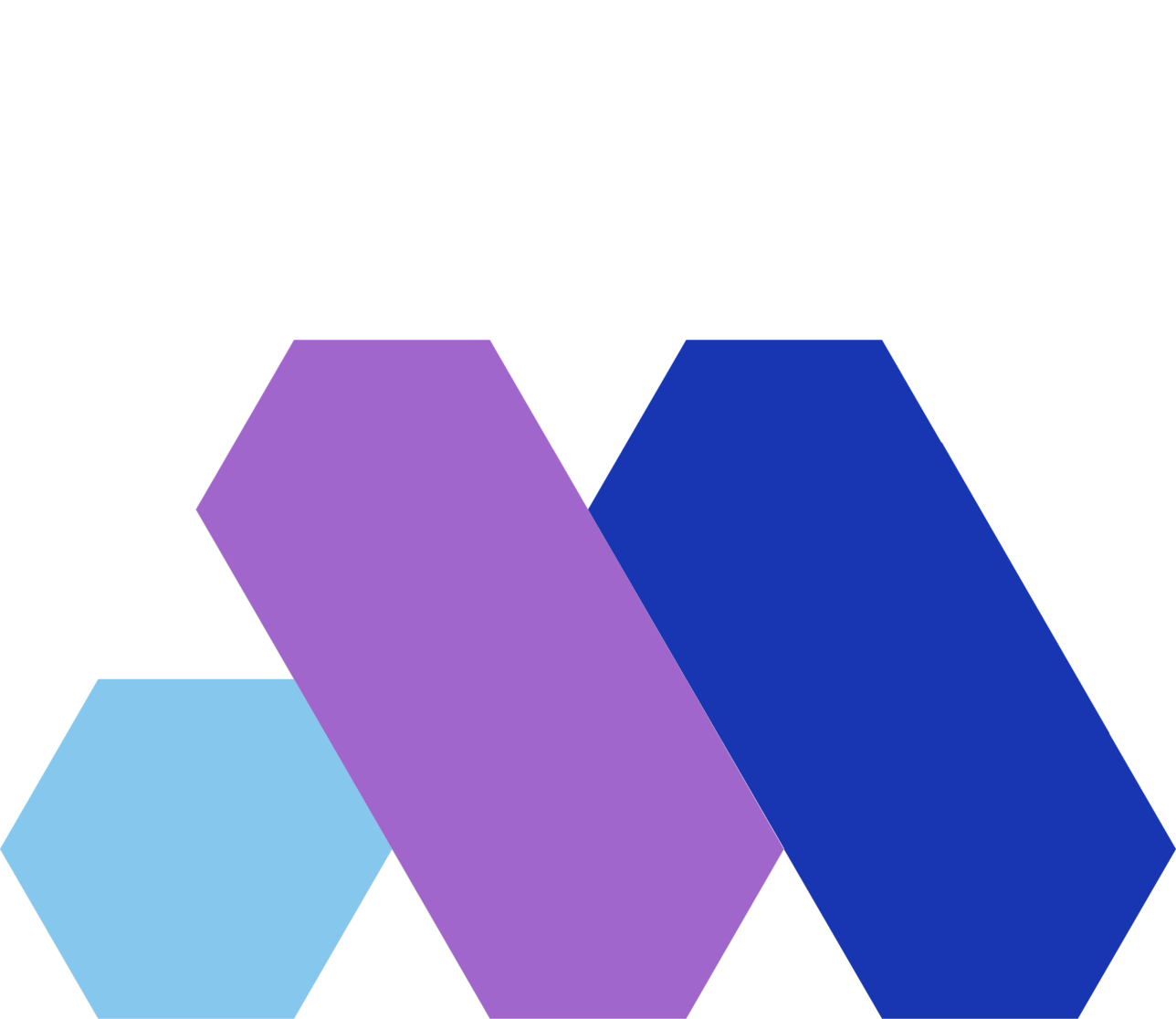 Zohra Boucharafat
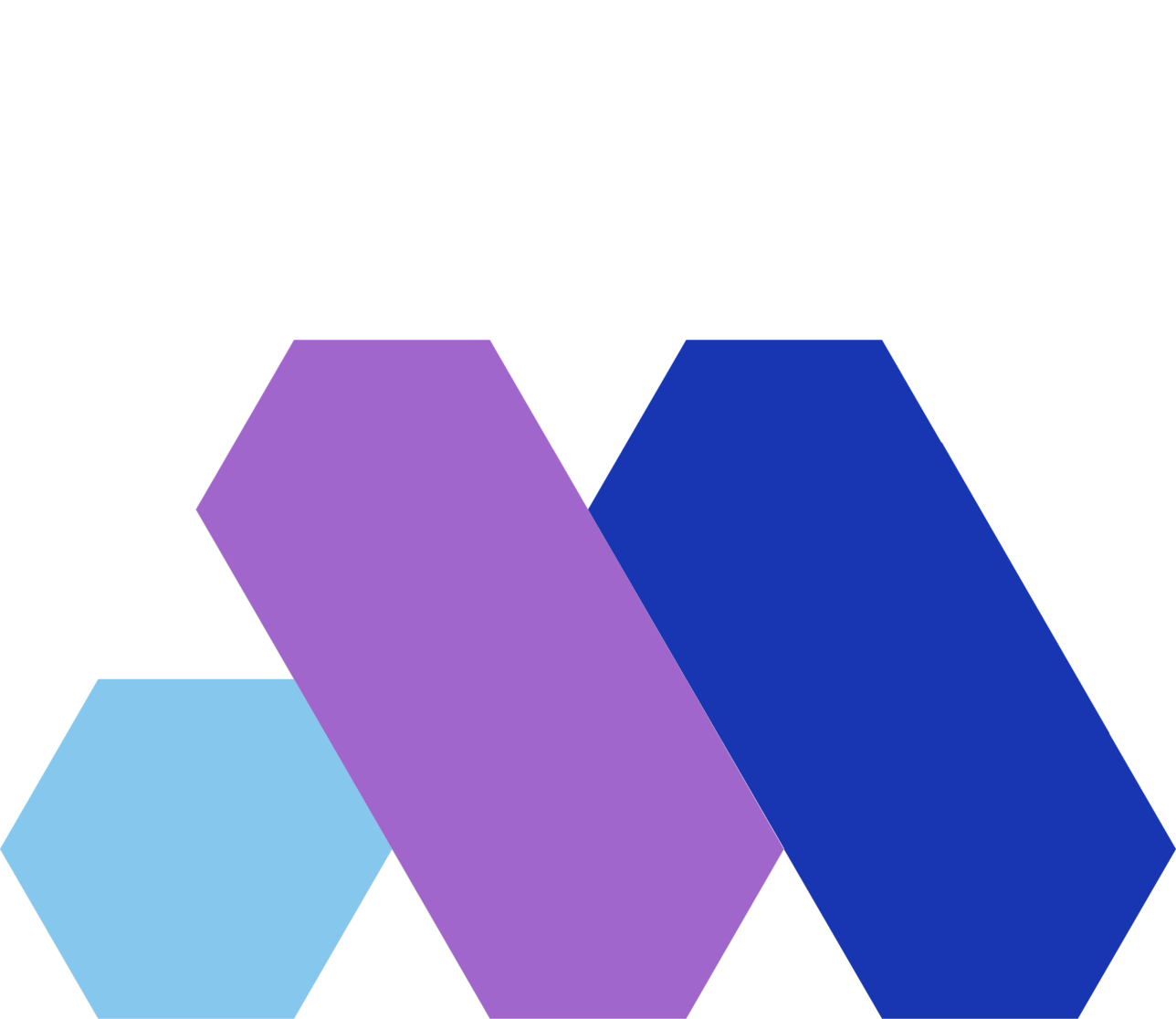 03/03/2022
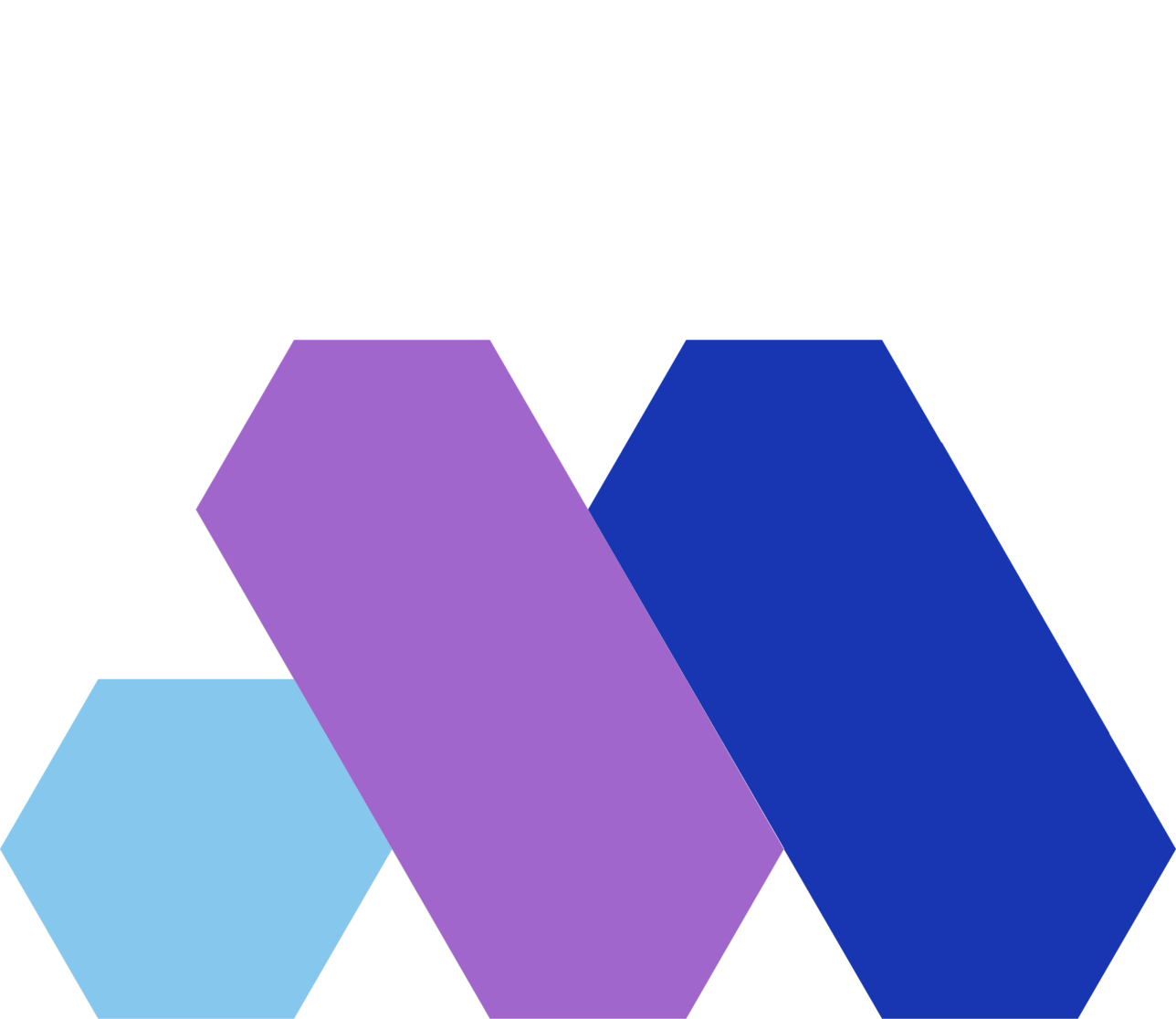 9 projecten
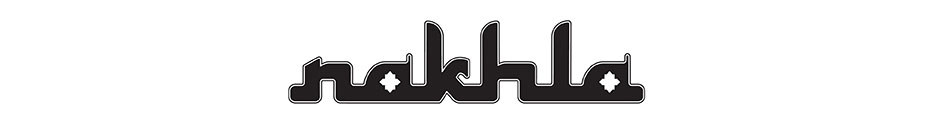 Gemengde huwelijk
Gentse gasten
Inhoud
Mijn tantes uit gent
Kunst kleurt
Reis naar Marokko
Hammam Steaming Stories 1 Gent
Hammam Steaming Stories 2 Brussel
Hammam Steaming Stories 3 Antwerpen
Chaabi habibi
Zohra Boucharafat
Oprichtster - 1991
Gemengd gehuwd
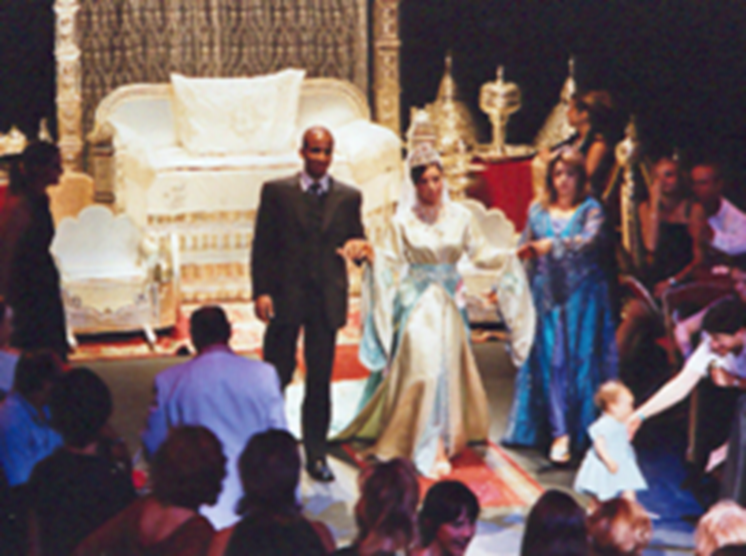 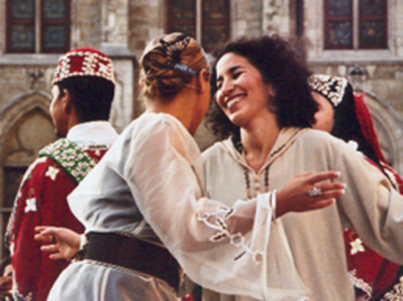 “Vzw Nakhla ijvert dan ook voor een democratische wereldorde, waarin culturele diversiteit ‘in denken en handelen’ geen uitzondering meer is, maar een evidentie.”
Gentse gasten
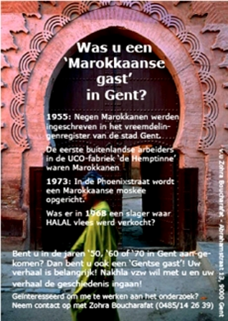 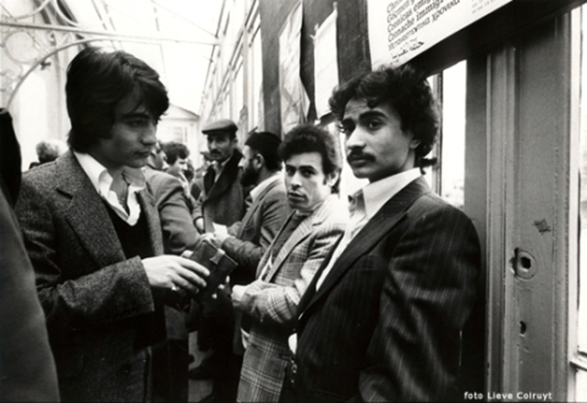 Kunst Kleurt
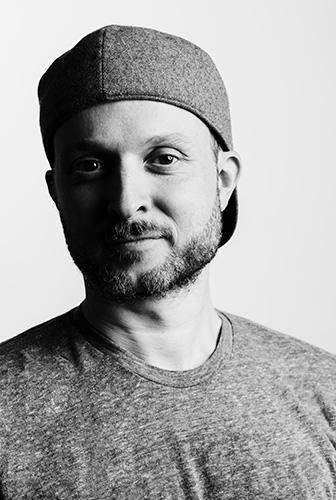 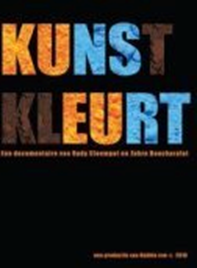 [Speaker Notes: https://operaballet.be/nl/het-huis/bio/sidi-larbi-cherkaoui]
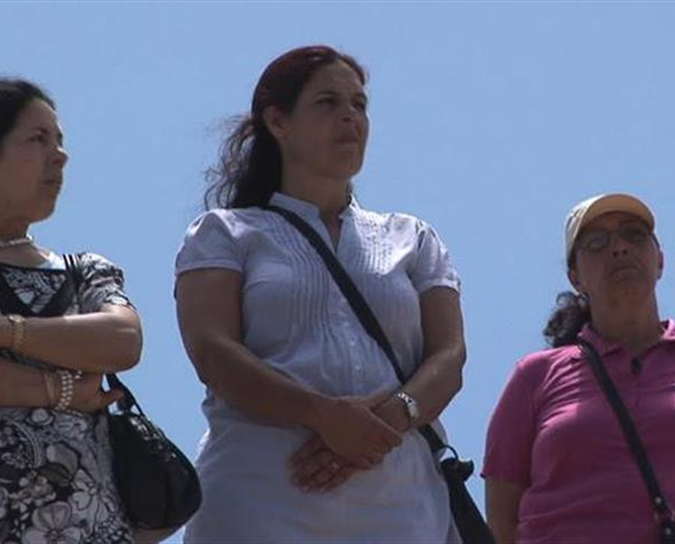 Mijn tantes uit Gent
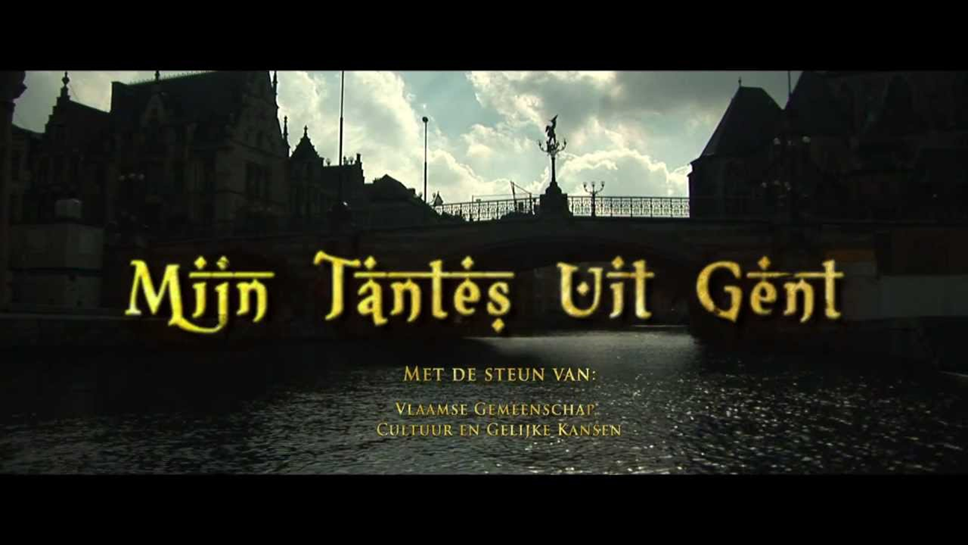 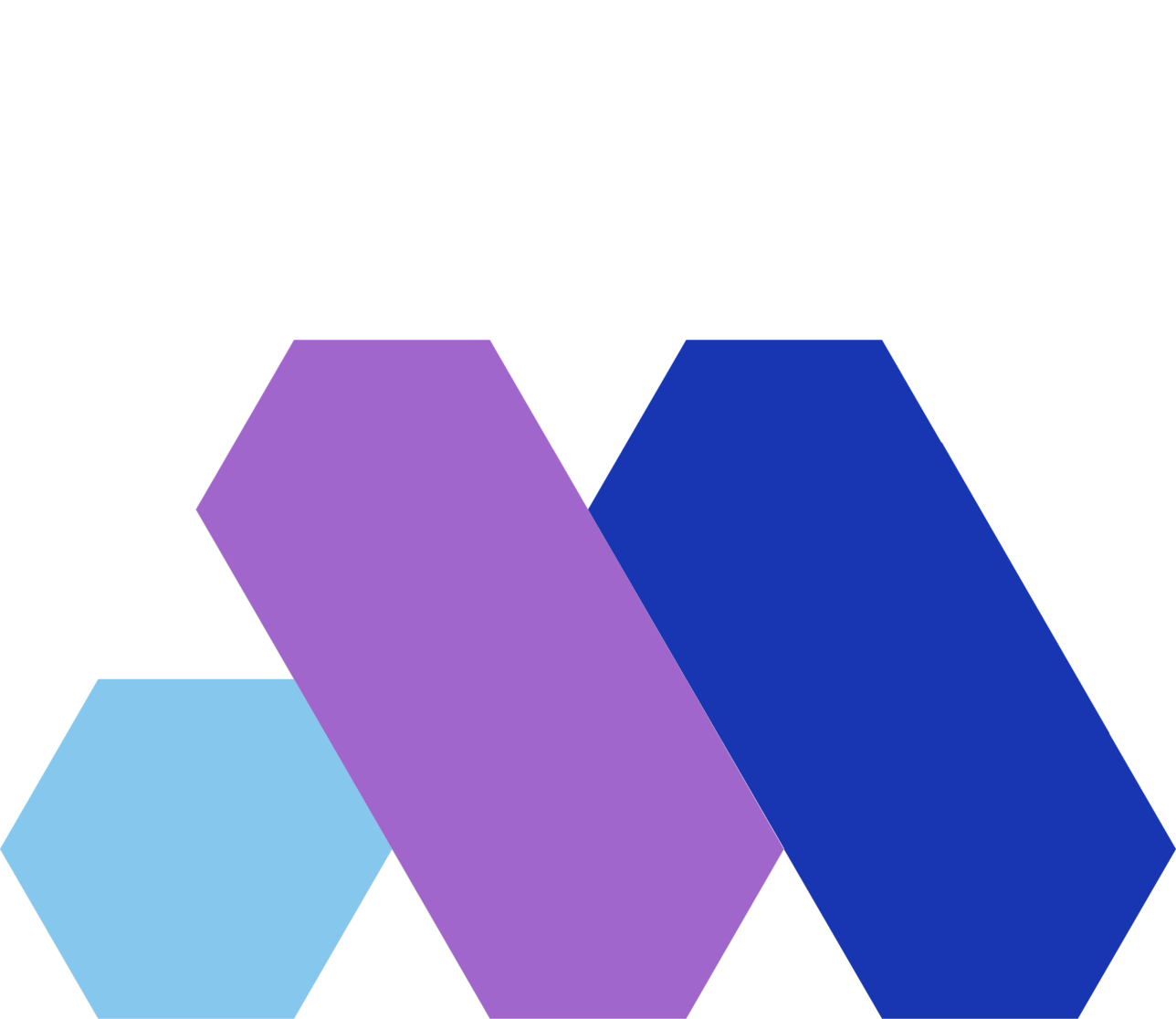 Reis naar Marokko
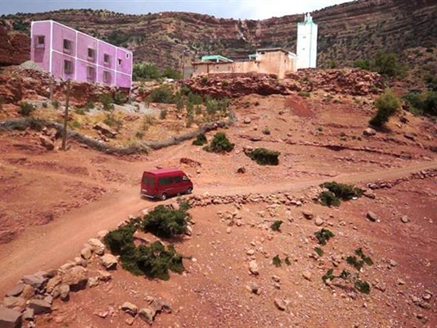 “Ik wil aan mijn kinderen de weg tonen die we jaren gereden hebben, en ze kennis laten maken met de sfeer van onderweg.” – Rachida (hoofdrol)
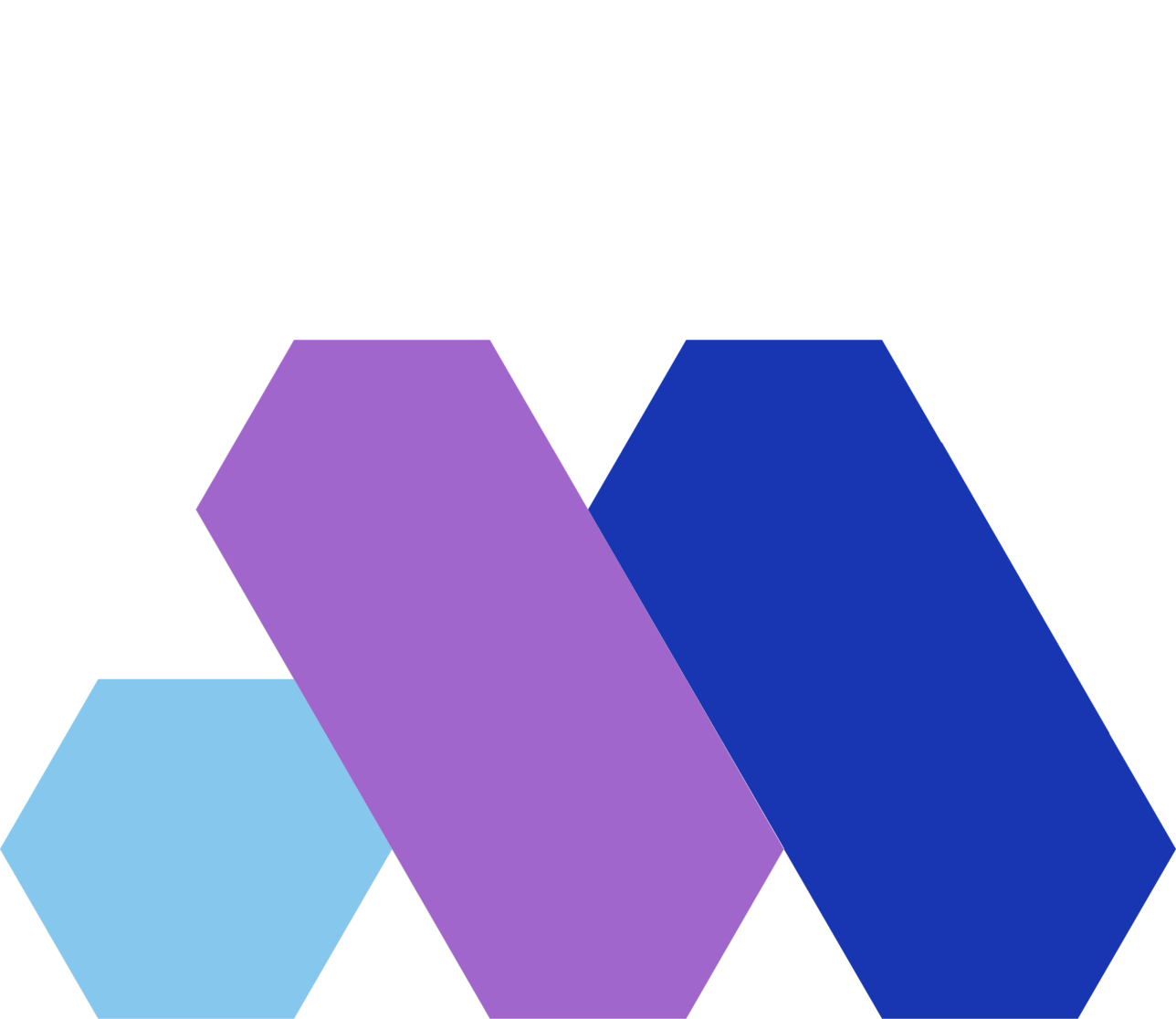 Hammam Steaming Stories Gent (2018)
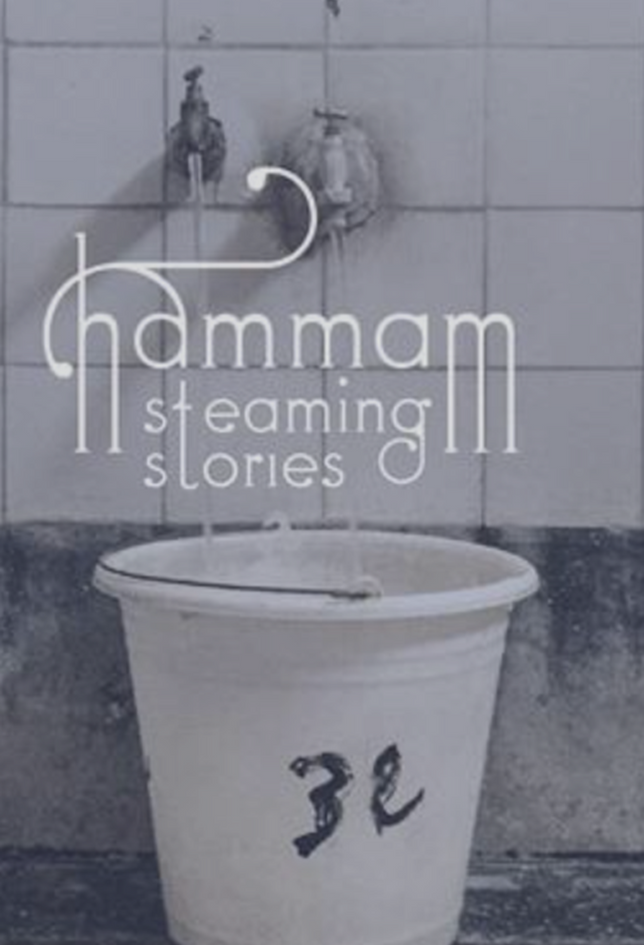 Eerste editie
"Een blik op de hammamcultuur en de evolutie ervan."
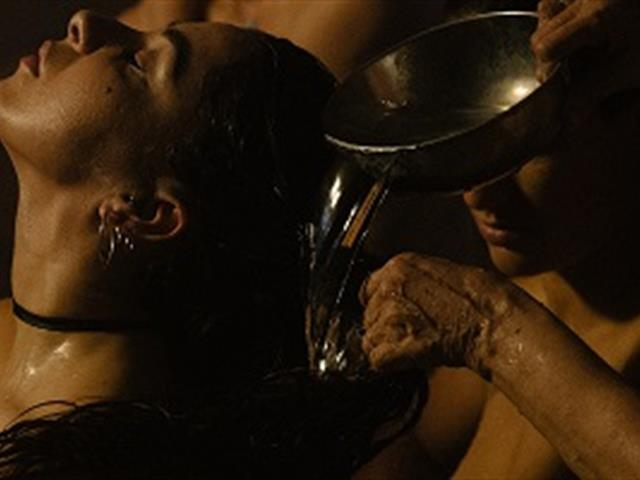 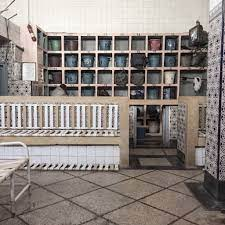 Hammam Steaming Stories Brussel (2019)
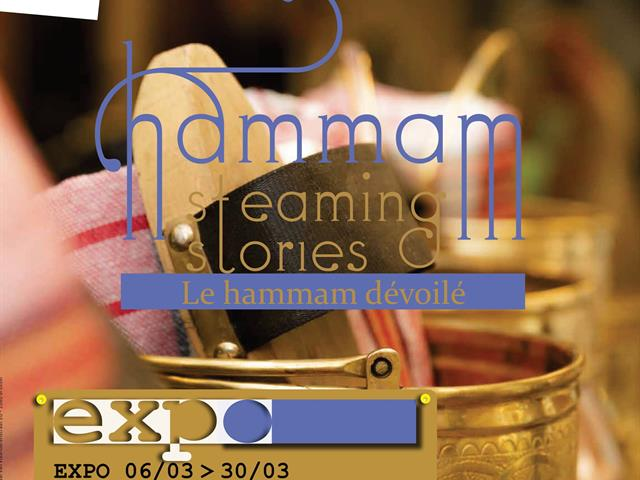 2de editie
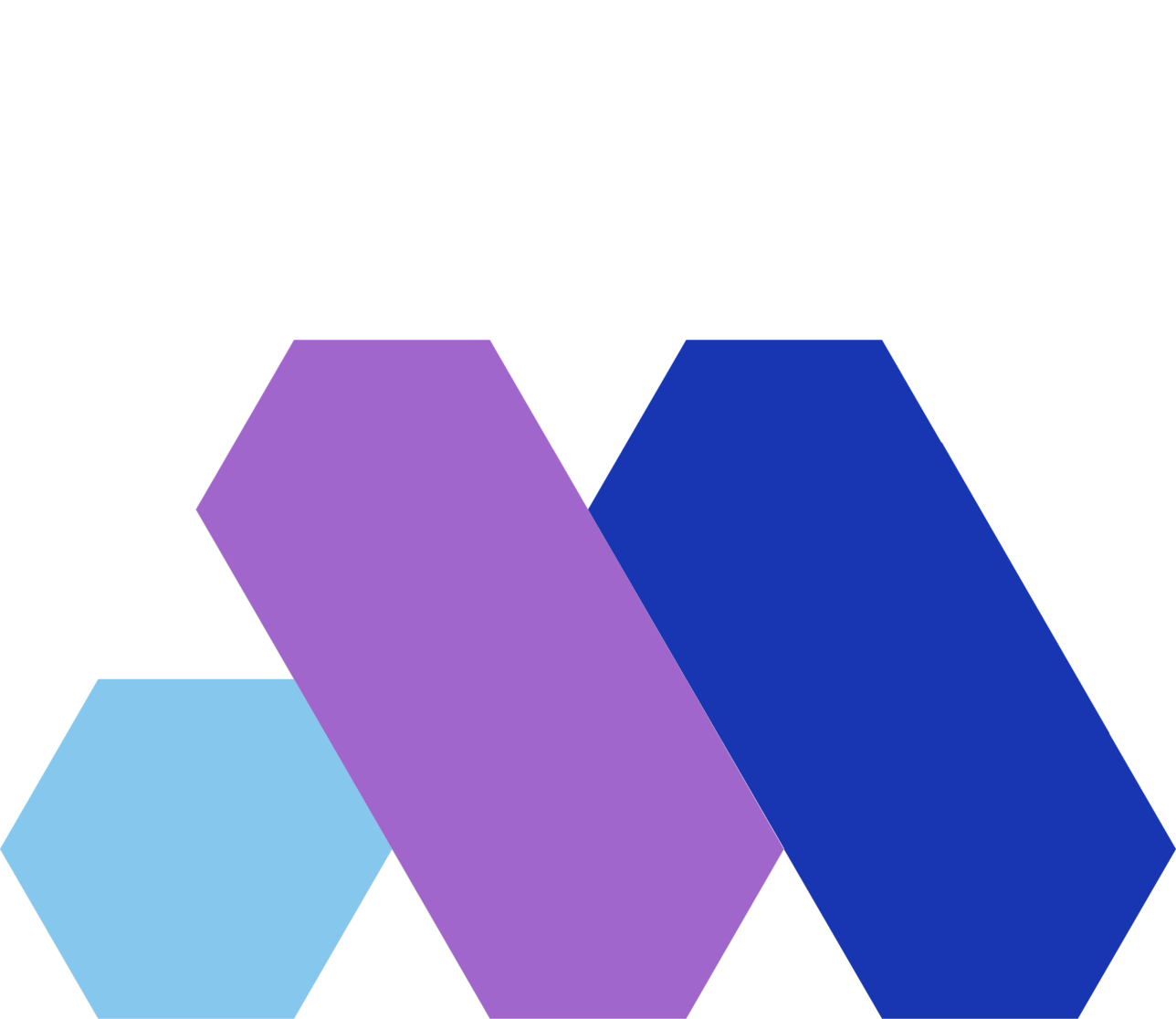 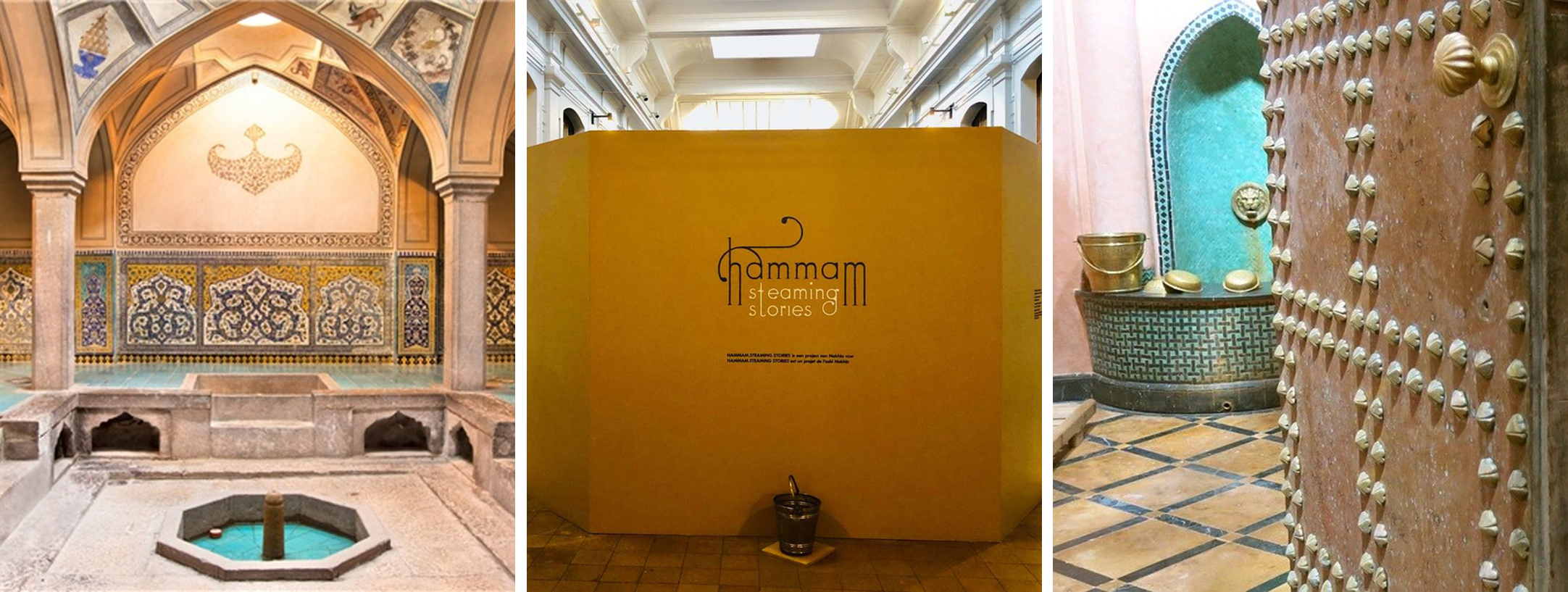 Expo Brussel
Hammam Steaming Stories Antwerpen (2022)
3de editie
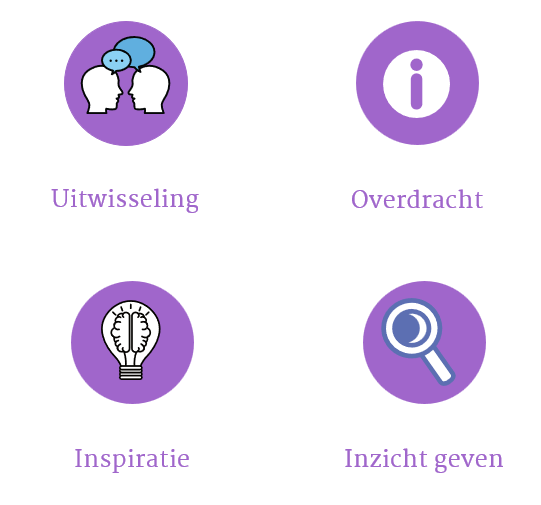 Missie
Door middel van een activiteitenprogramma zorgen we voor uitwisseling, overdracht en inspiratie en bieden we een warme kennismaking met de hammamcultuur voor iedereen die er nog niet mee vertrouwd is.
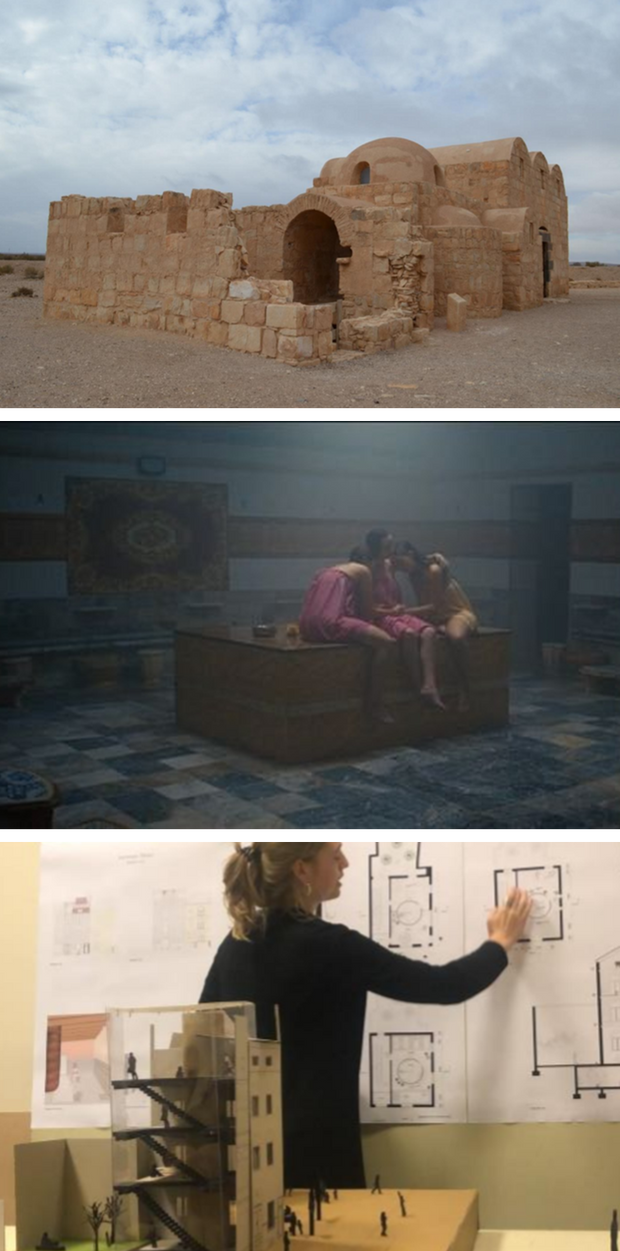 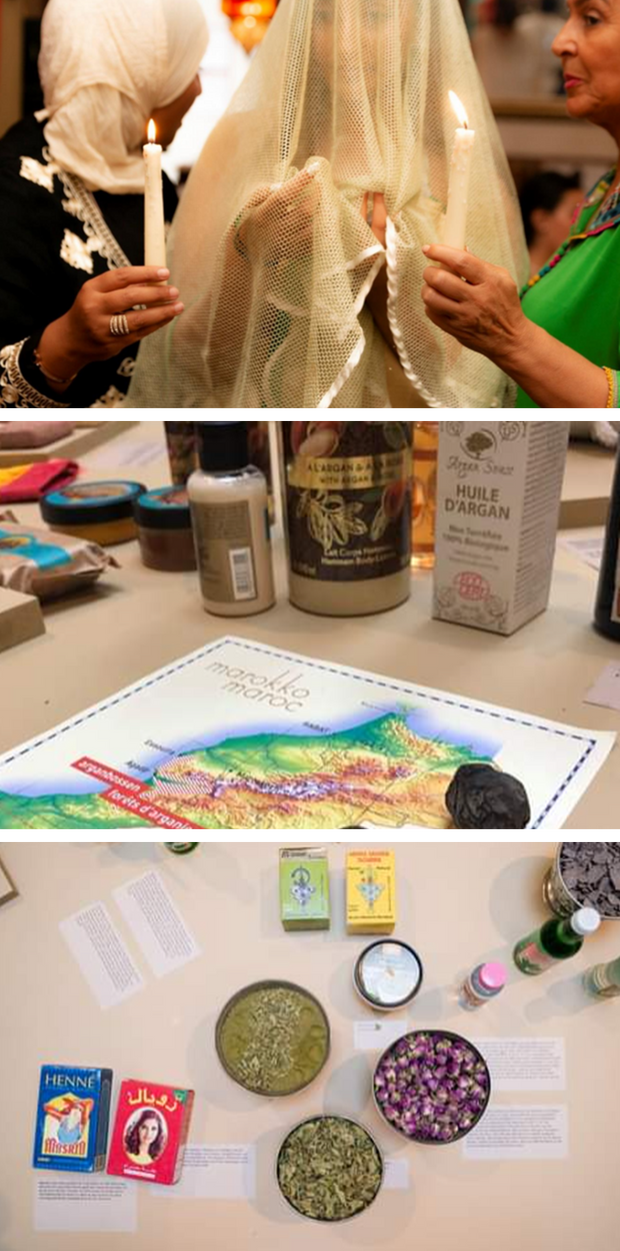 De geschiedenis en evolutie van badhuizen, Sociale functie van de hammam, Hammam van de toekomst (Duurzaamheid), Marokkaanse hammam bruids-rituelen, Geglobaliseerde consumptie (Argan) & Schoonheids- verzorging
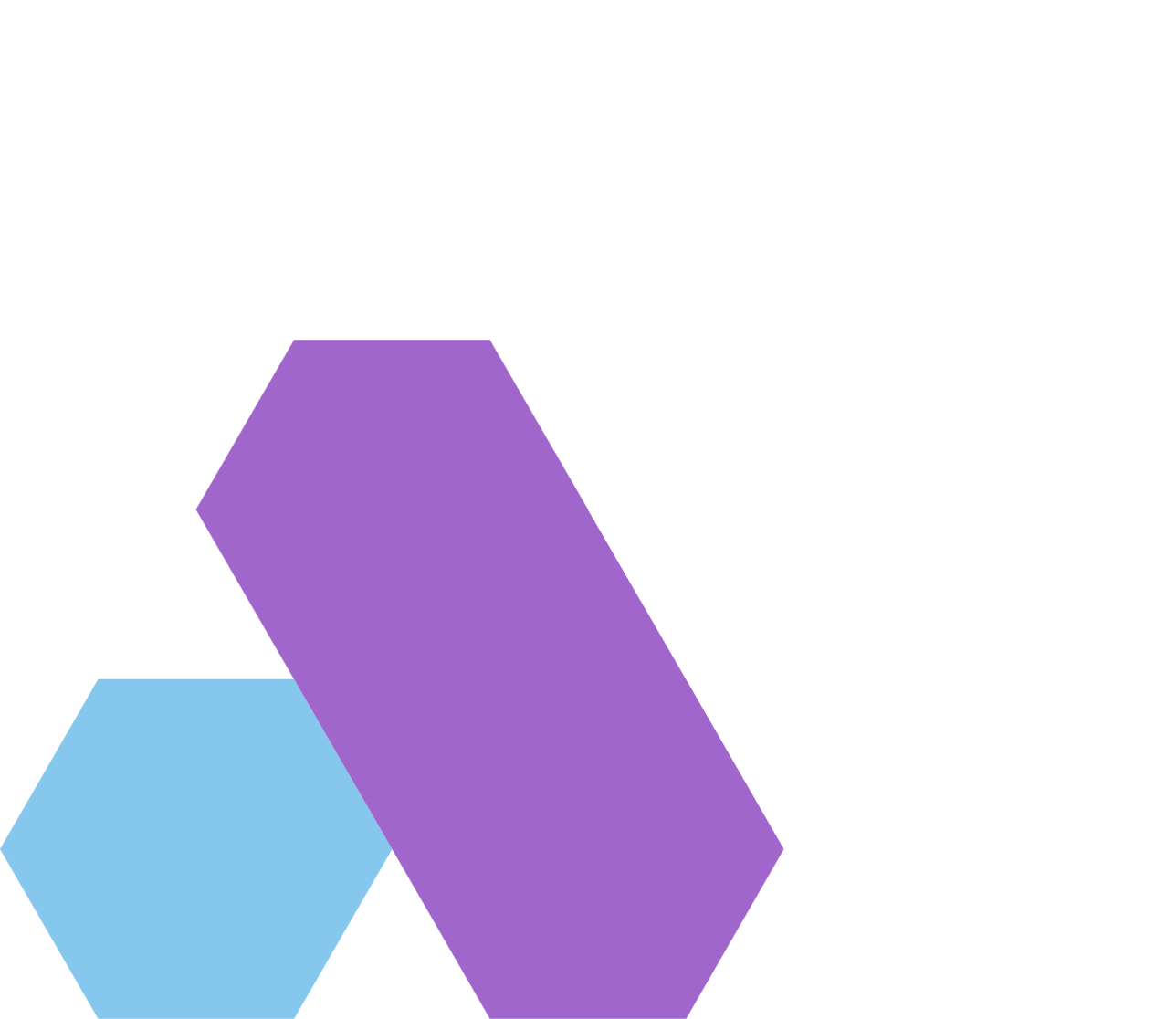 Partners
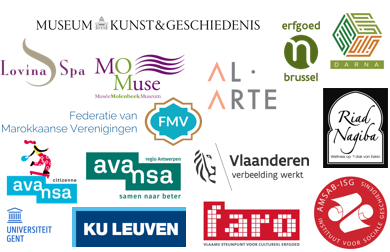 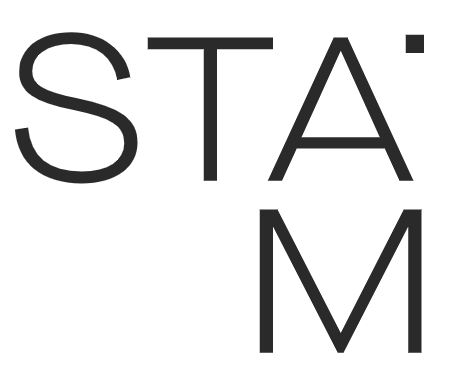 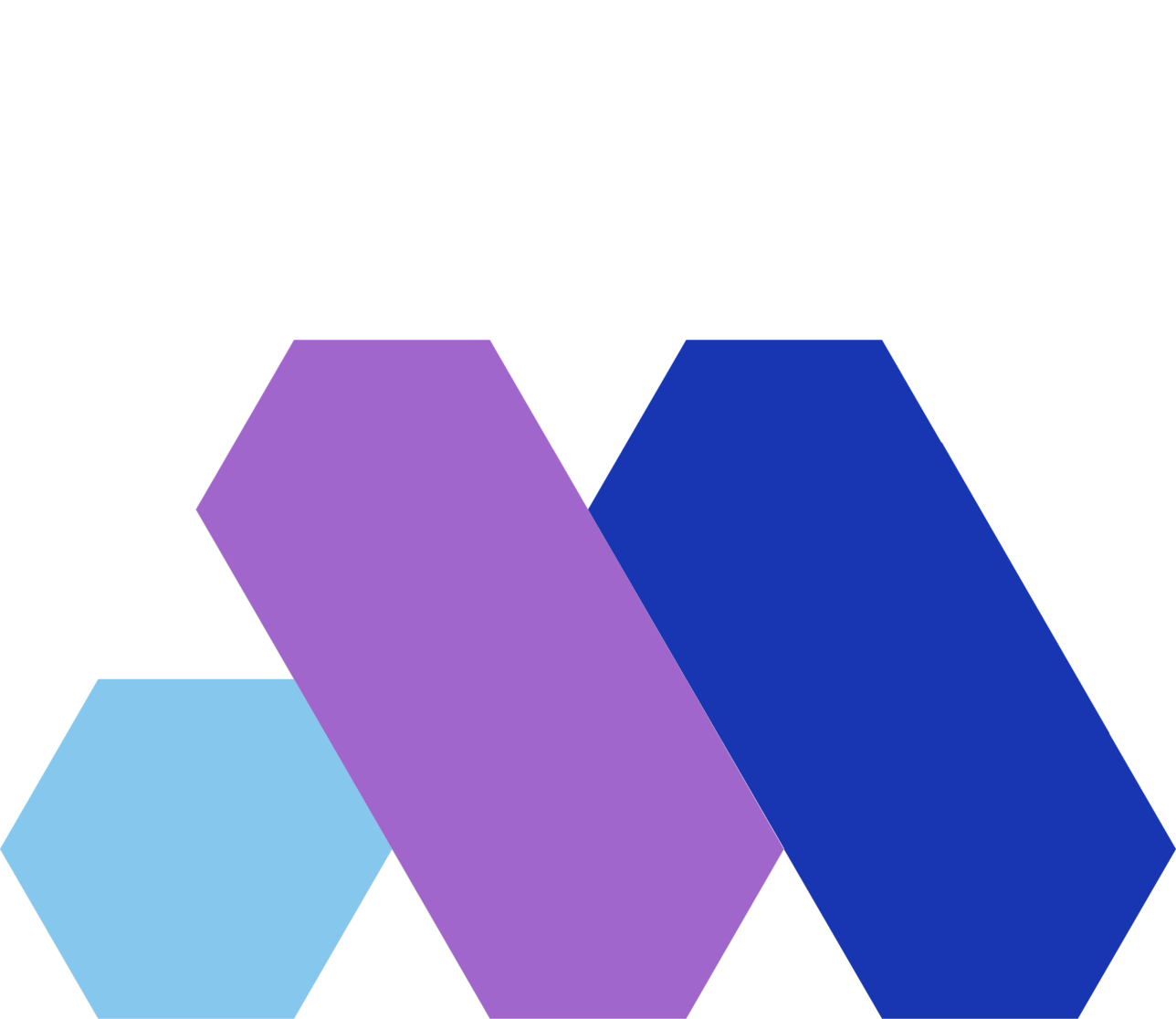 Chaabi Habibi
Route van een nomadische muziek
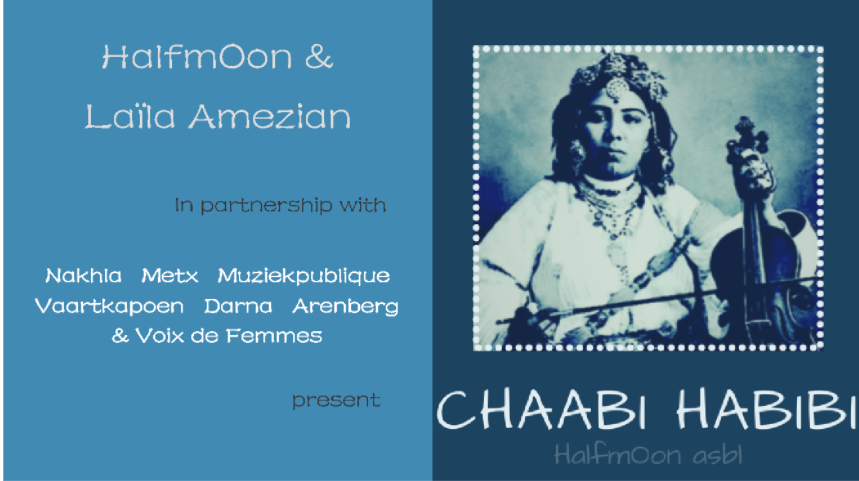 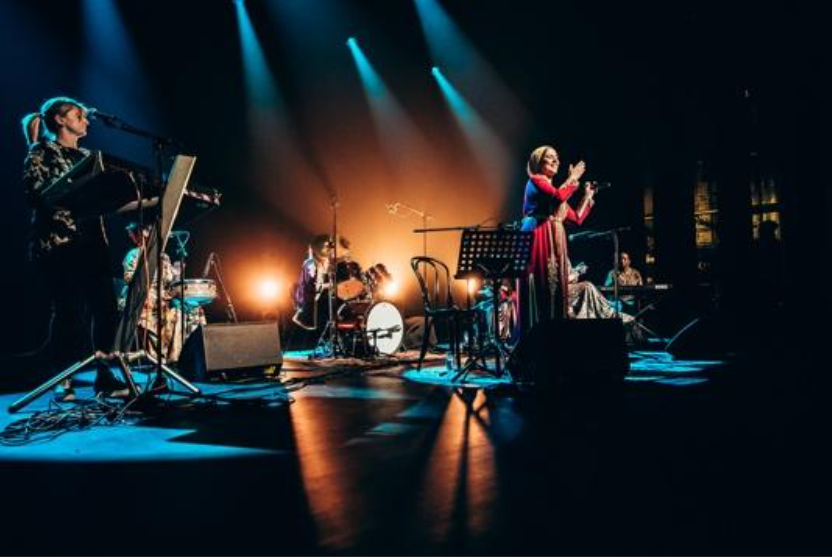 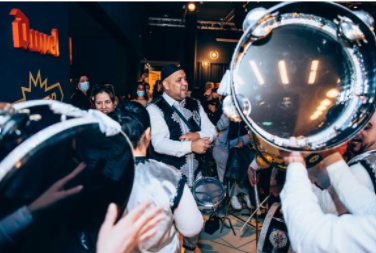 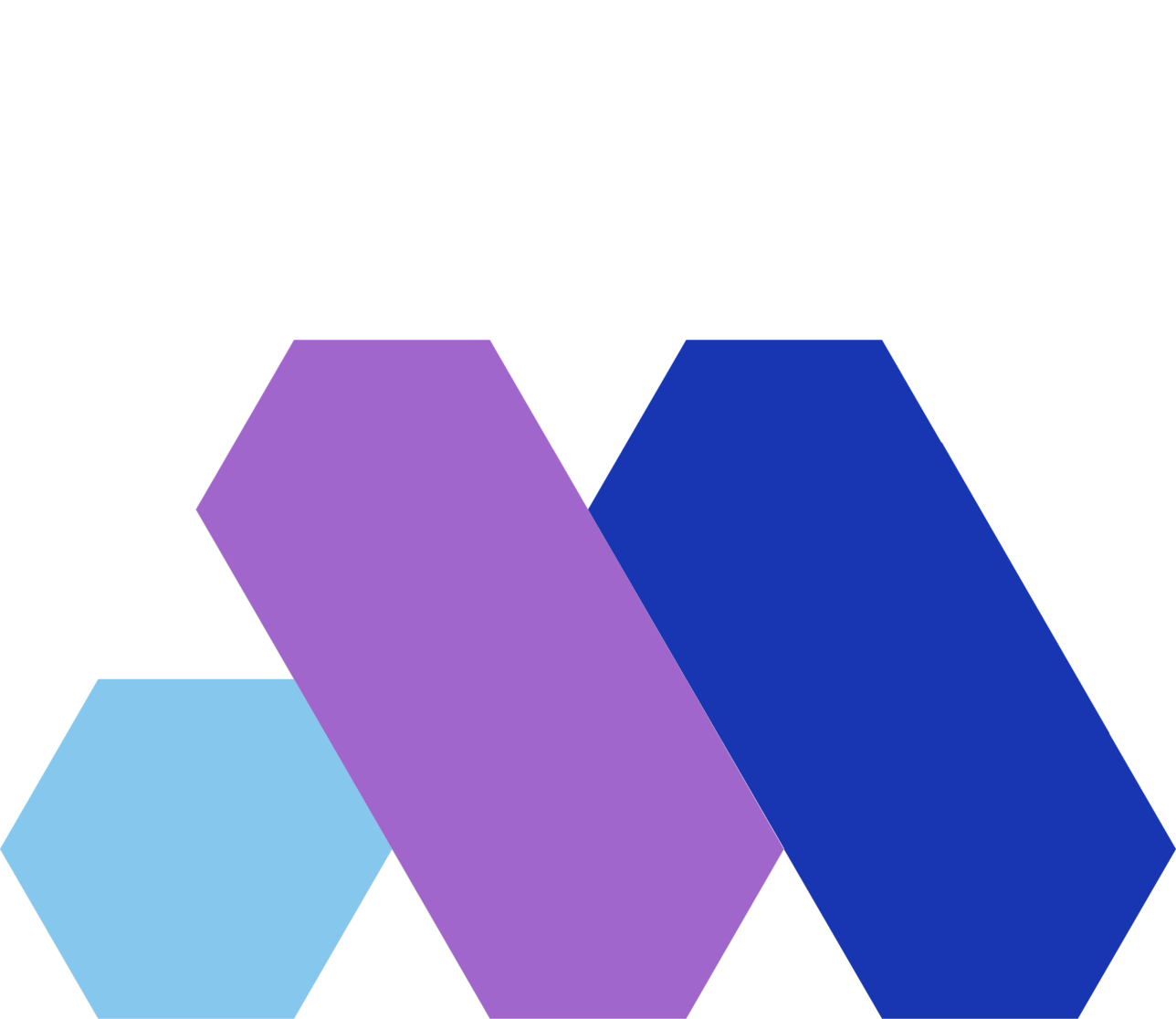 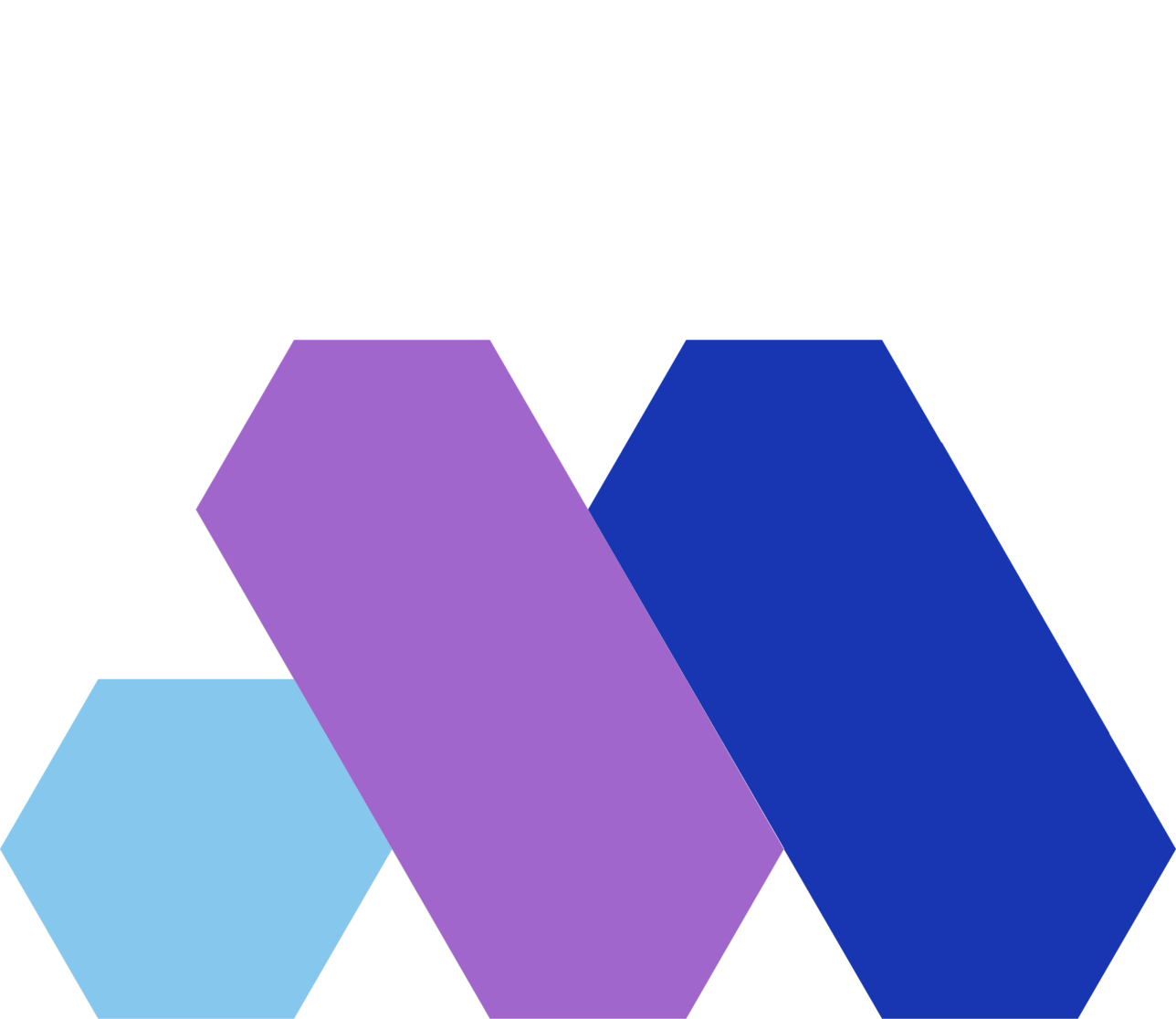 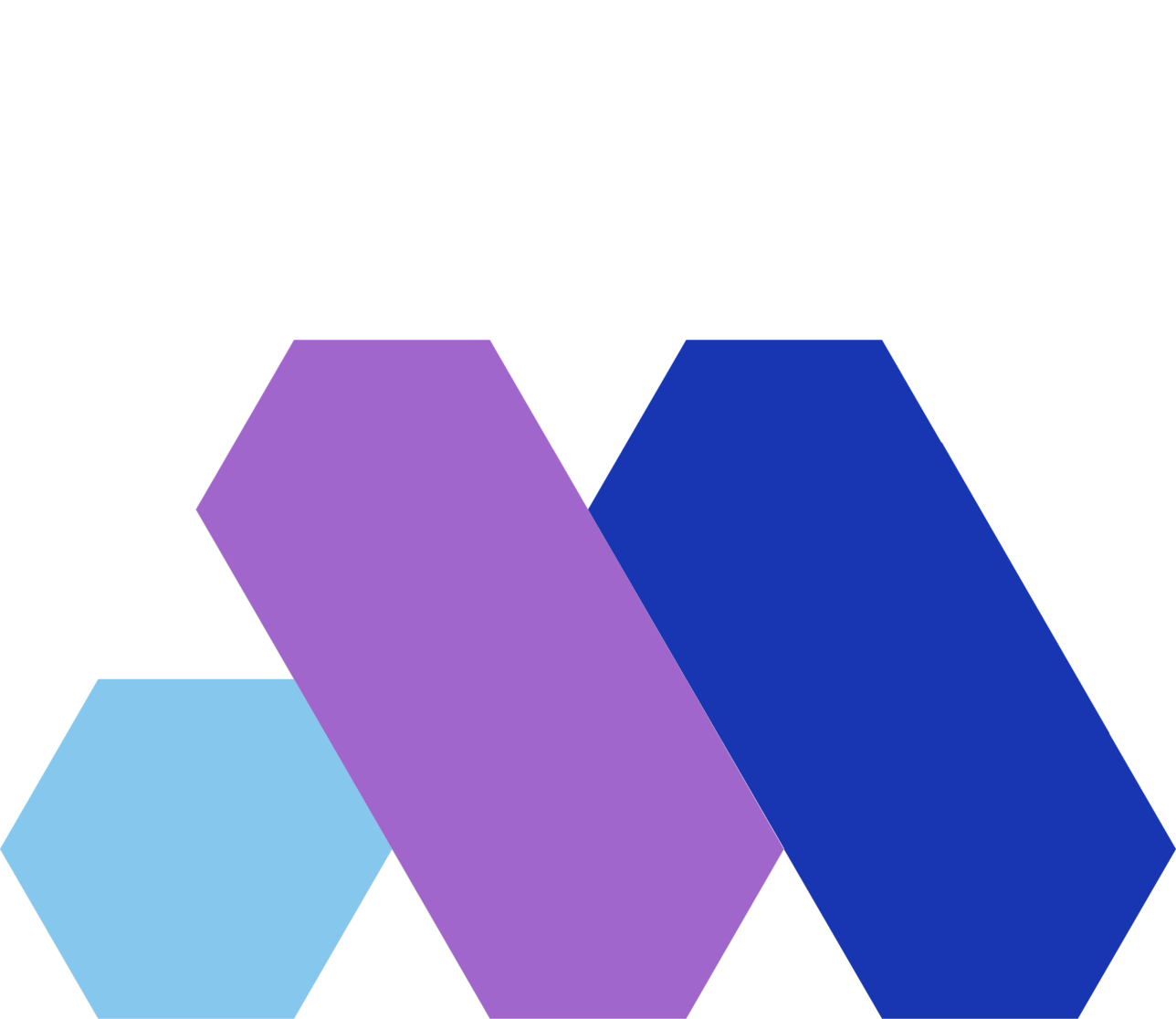 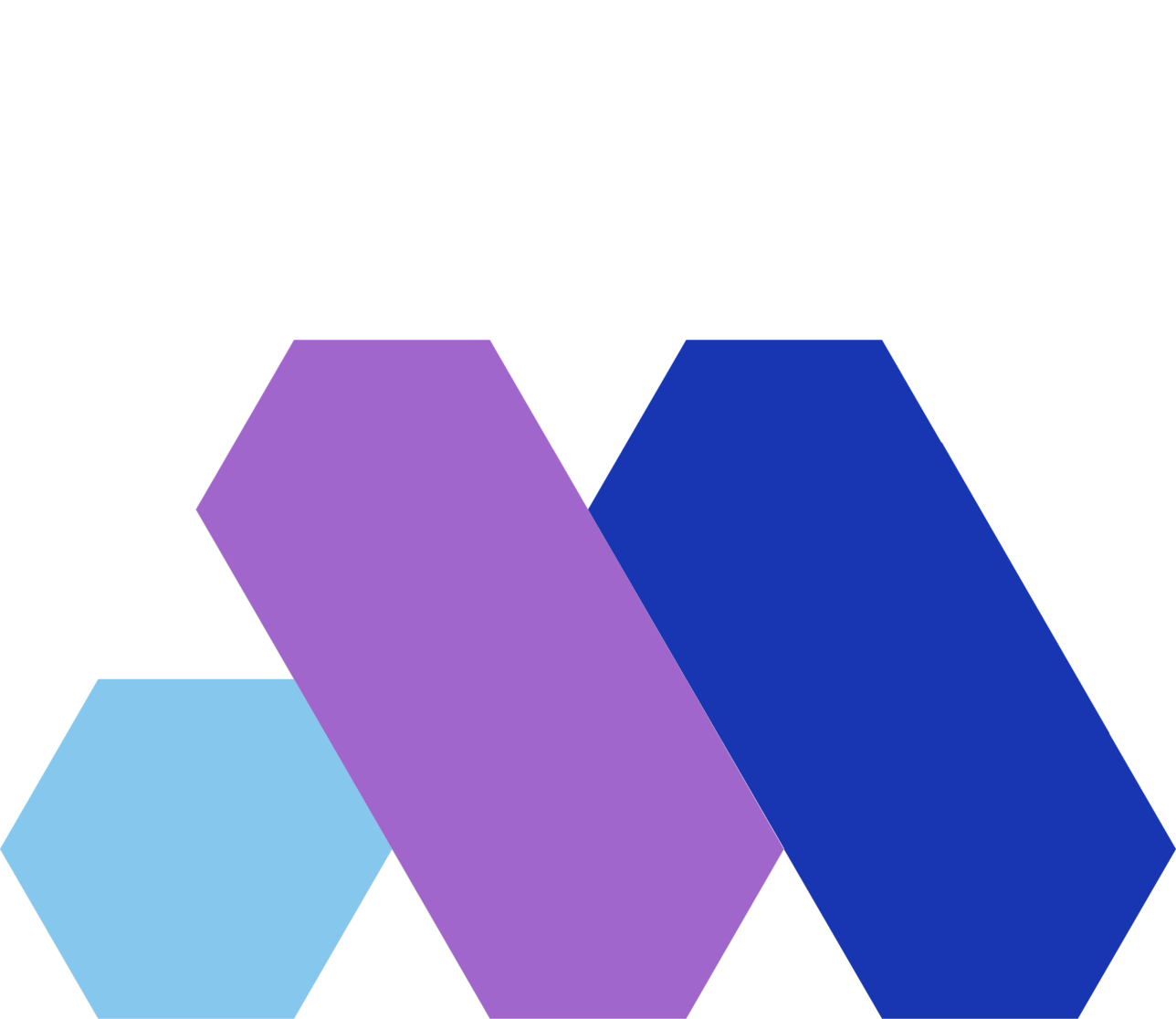 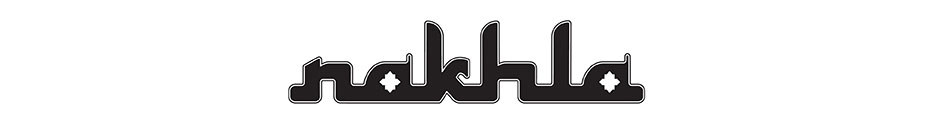 Contact

Adres: Pannestraat 1, 9000 Gent
E-mail: zohra@nakhla.be